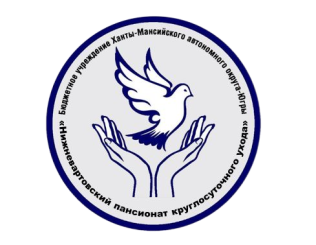 ДЕПАРТАМЕНТ СОЦИАЛЬНОГО РАЗВИТИЯ
ХАНТЫ-МАНСИЙСКОГО АВТОНОМНОГО ОКРУГА – ЮГРЫ
 
 БЮДЖЕТНОЕ УЧРЕЖДЕНИЕ
ХАНТЫ-МАНСИЙСКОГО АВТОНОМНОГО ОКРУГА – ЮГРЫ
«НИЖНЕВАРТОВСКИЙ ПАНСИОНАТ КРУГЛОСУТОЧНОГО УХОДА»
Профилактика профессионального (эмоционального) выгорания специалистов учреждений социального обслуживания, представляющих услуги гражданам пожилого возраста и инвалидам в рамках системы долговременного ухода
Шалабодова Светлана Юрьевна,
психолог
Синдром выгорания или истощения
Синдром эмоционального выгорания — понятие, введённое в психологию американским психиатром Гербертом Фрейденбергом в 1974 году. Характеризует психическое состояние здоровых людей, находящихся в интенсивных межличностных взаимоотношениях и в эмоционально нагруженной атмосфере при оказании профессиональной помощи, которая связана с хроническим стрессом и психологическим напряжением. 

 Всемирная организация здравоохранения официально включила профессиональное выгорание в 11-ю Международную классификацию болезней с 1 января 2022. Речь идет о клинически значимом синдроме, возникающем в ситуации хронического стресса на рабочем месте, которую не удается успешно преодолеть.

По Международной классификации болезней «выгорание» включено в раздел «Проблемы, связанные с занятостью или безработицей». Уточняется, что этот диагноз ограничен только профессиональной сферой и не может применяться к другим жизненным ситуациям.
Виды выгорания
Стадии эмоционального выгорания
Симптомы эмоционального выгорания
Личностные факторы риска выгорания
соотношение экстернальности и интерналъности
 агрессивность, конкурентность
 эмпатия 
 мотивация избегания неудач.
тревожность, низкая самооценка, эмоциональная сенситивность, 
низкий уровень саморегуляции, 
низкая эмоциональная устойчивость, 
подозрительность, 
импульсивность, фрустрированность
акцентуации характера   (педантичный и застревающий тип, возбудимый тип (деперсонализация и эмоциональное истощение). 
психосоматические и психовегетативные нарушения -  подозрительные, недоверчивые, ревнивые, не терпящие конкуренции, скептически относящиеся к моральным мотивам поведения окружающих. 
ожидания работников и их изменение (у более старших по возрасту и опытных работников уровень выгорания ниже).
Внешние (производственные) факторы риска выгорания
давление на работе (например, призыв делать все быстрее); 
отсутствие стимула или переутомление; 
отсутствие признания и поддержки; 
конфликты и плохая атмосфера в компании; 
дискриминация или запугивание, моббинг; 
высокое конкурентное давление;
слишком много обязанностей;
сложность с тем, чтобы уложиться в сроки;
недостаток или отсутствие автономии.
Риски выгорания у работников социальной сферы
Высокие эмоциональные затраты 
и сложная рабочая нагрузка
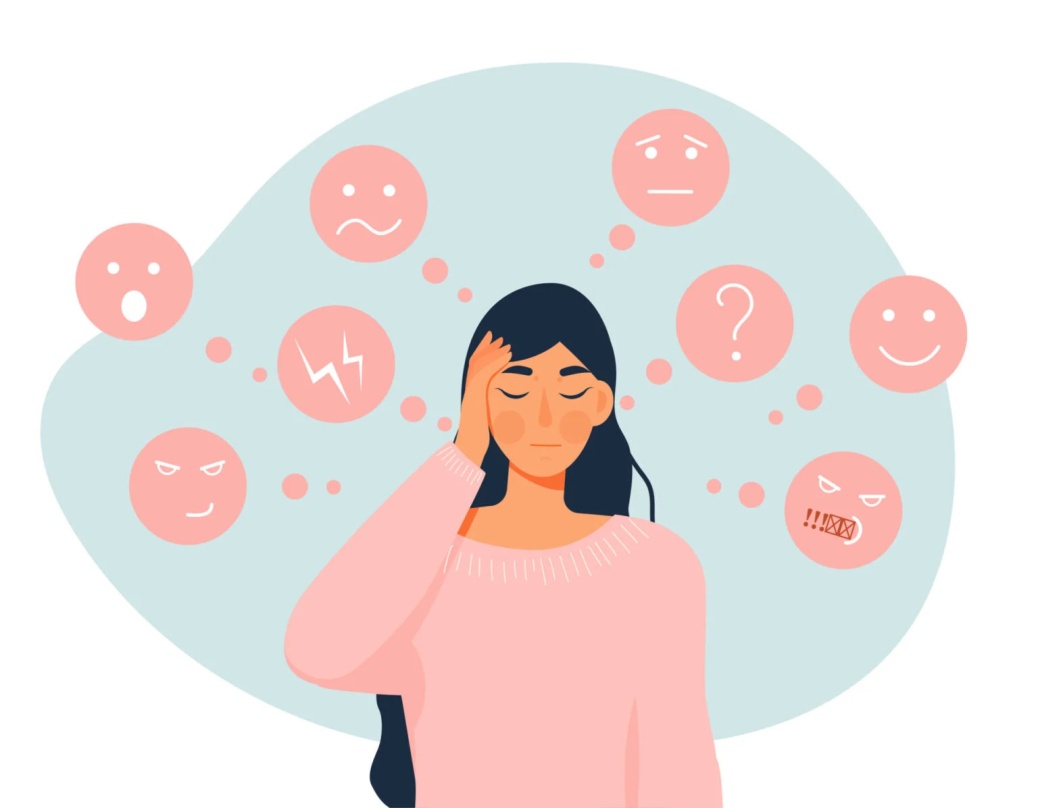 Рекомендации
1. Боритесь с причинами, а не с симптомами. Планируйте себе время для отдыха. Лучше целый день сразу. Вам необходимо расслабляться, чтобы хватало энергии на целую неделю. Встречайтесь с друзьями и не говорите с ними о своей работе.
2. Расставьте приоритеты. Каждый человек имеет в сутках 24 часа. Время необходимо правильно распределять. Что вам необходимо сделать? Что забирает у вас много времени? Как вы можете лучше и рациональнее распределить время? Некоторые дела можно передвинуть.
3. Перепроверьте ваши ожидания. Вы не в состоянии нравиться всем и всех изменить. Освободитесь от создания себе статуса и принятия какой-либо роли.
4. Решайте конфликты открыто. Незаконченные, «проглоченные» конфликты – стоят много сил и энергии. Либо вы остаётесь частью проблемы, либо - частью её решения.
5. Уточняйте свои обязанности. Нагрузка увеличивается, если профессиональная компетентность и критерии успеха не точно обозначены. Обеспечьте себе эмоциональную силу через определённость
6. Научитесь говорить «нет». Добрые, отзывчивые коллеги нравятся всем, так как они облегчают жизнь коллективу, всегда придут на помощь. Но они сами платят высокую цену за это. Учитесь отказывать. 
7. Уменьшайте факторы раздражения . Телефоны имеют кнопку «выкл.». Обозначьте себе время, после которого вы больше для звонков не доступны. 
8. Возьмите себе время для досуга. Искусство заняться «ничего неделаньем»
Направления работы со специалистами по профилактике выгорания